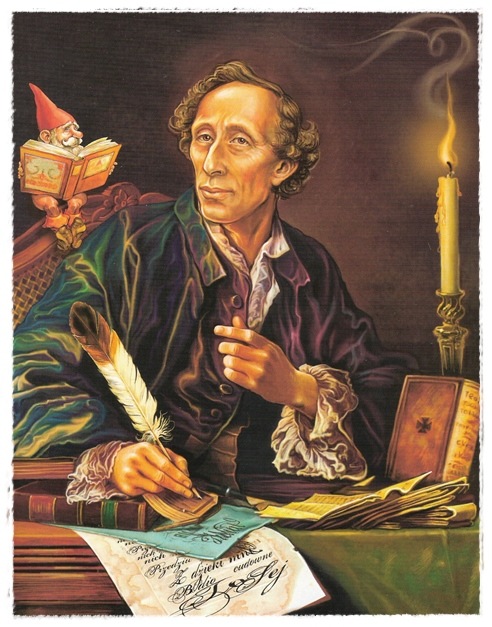 Hans Christian Andersen
duński baśniopisarz 
i prozaik
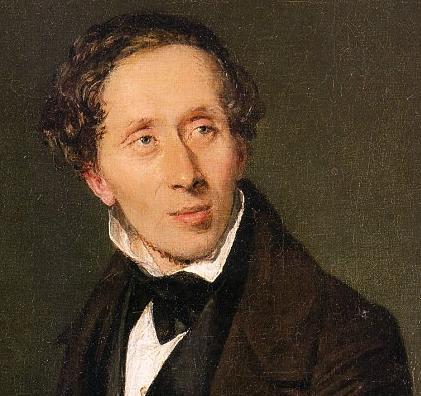 Hans Christian Andersen urodził się 2 kwietnia 1805 roku w Odense, w Danii.
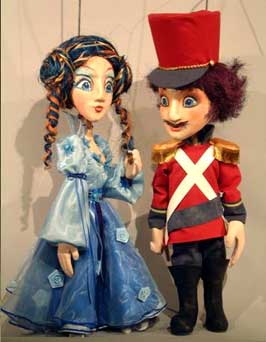 W dzieciństwie jego ulubionym zajęciem była zabawa lalkami i zabawkami wykonanymi domowym sposobem. Ojciec zrobił dla niego cały teatr lalkowy.
Andersen lubił śpiewać i wiele osób uważało, że miał dobry głos. 
Wyróżniał się też swoim wyglądem wśród rówieśników. 

Był wysoki i kościsty, miał bardzo jasne włosy, oczy ledwie widoczne przez małe szparki, i pokaźnych rozmiarów nos. Nie był piękny, miał natomiast miłą osobowość.
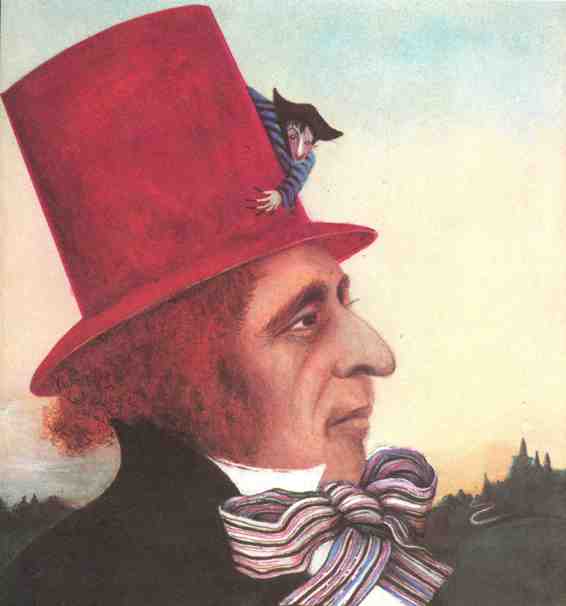 W dzieciństwie Hans spędzał wiele czasu ze swoją babcią, która wprowadziła go w świat baśni i legend, zachęcających do rozwijania wyobraźni.
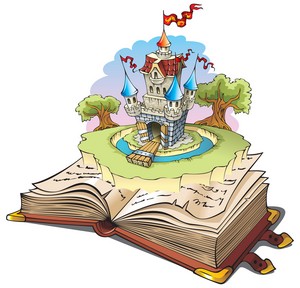 Jako czternastolatek Andersen udał się do stolicy Danii, Kopenhagi.

Marzył o karierze teatralnej, próbował również swoich sił jako śpiewak.

 Jeden z przyjaciół zachęcił go do pisania wierszy – młody Hans wkrótce potem postanowił zostać pisarzem.
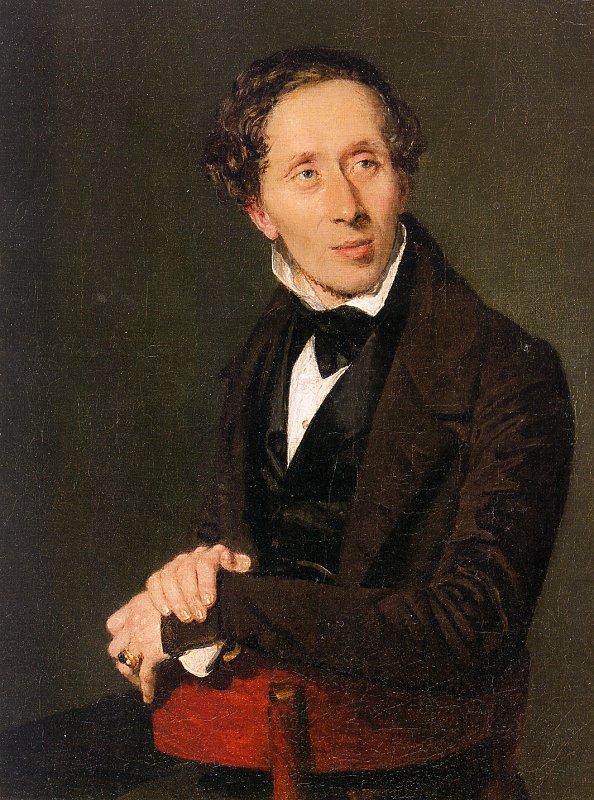 W 1835 Andersen opublikował powieść „Improwizator”, uznawaną wówczas za jego najlepsze dzieło. 

W tym samym roku ukazał się pierwszy zbiór „Baśnie”, które w 1845 r przełożono na języki obce i zyskały wielką popularność.
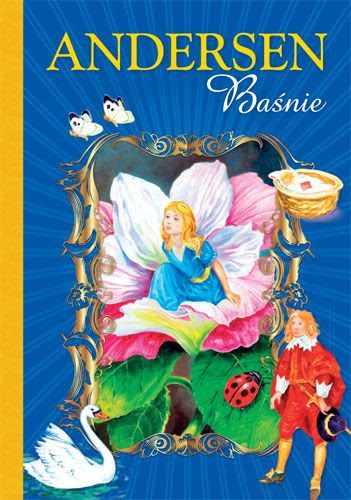 W następnych latach ukazywały się kolejne tomy „Baśni”. 
Andersen łączył w nich motywy z opowieści ludowych, które poznał dzięki babci, z własną wyobraźnią.
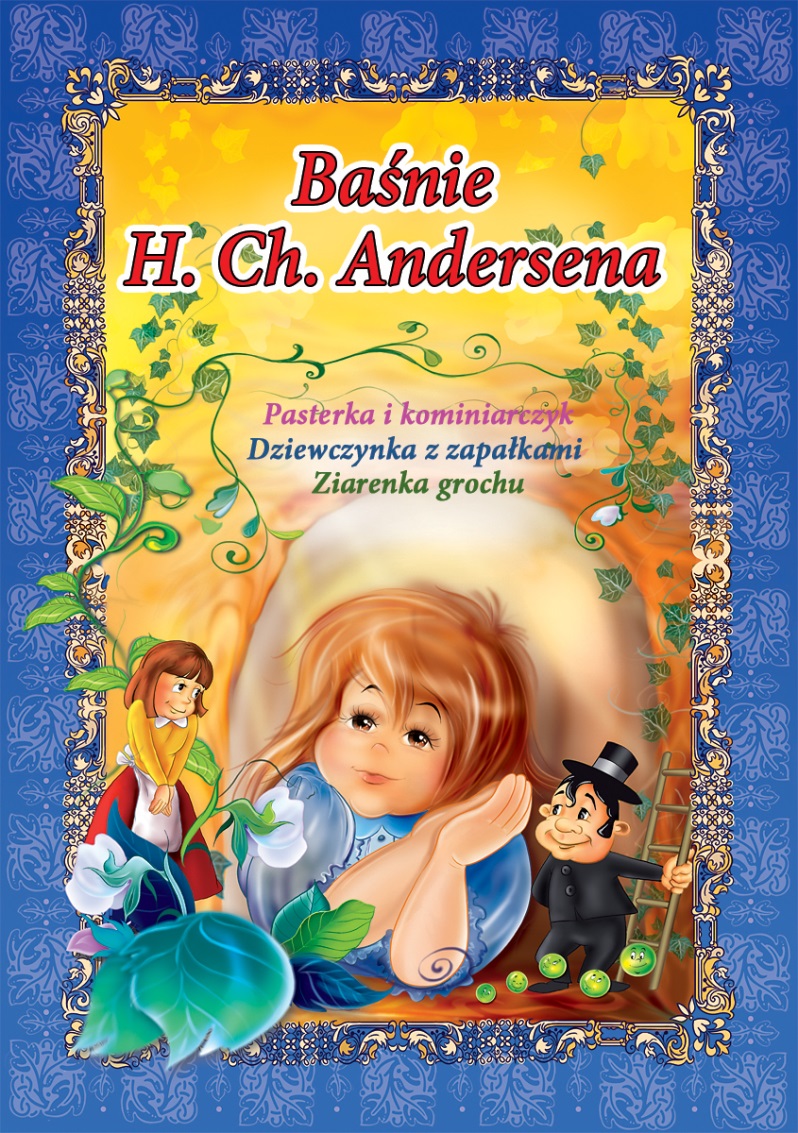 Najbardziej znane opowieści Andersena:
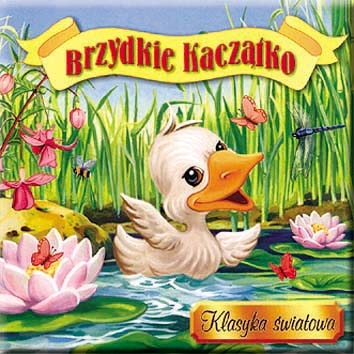 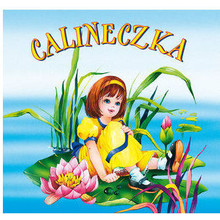 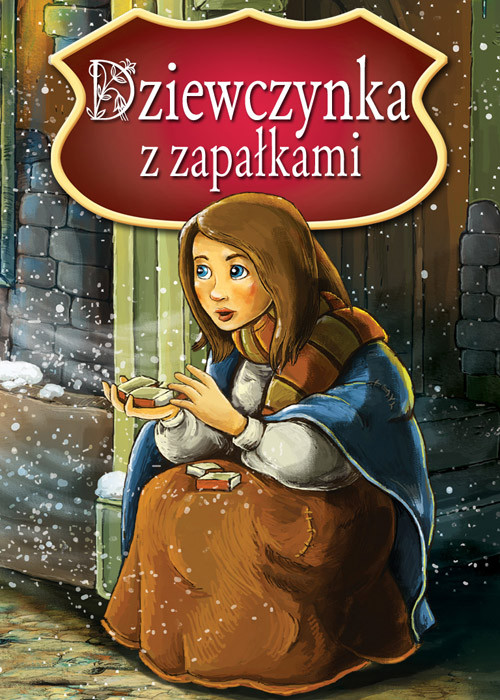 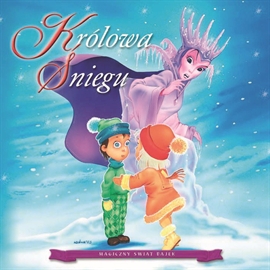 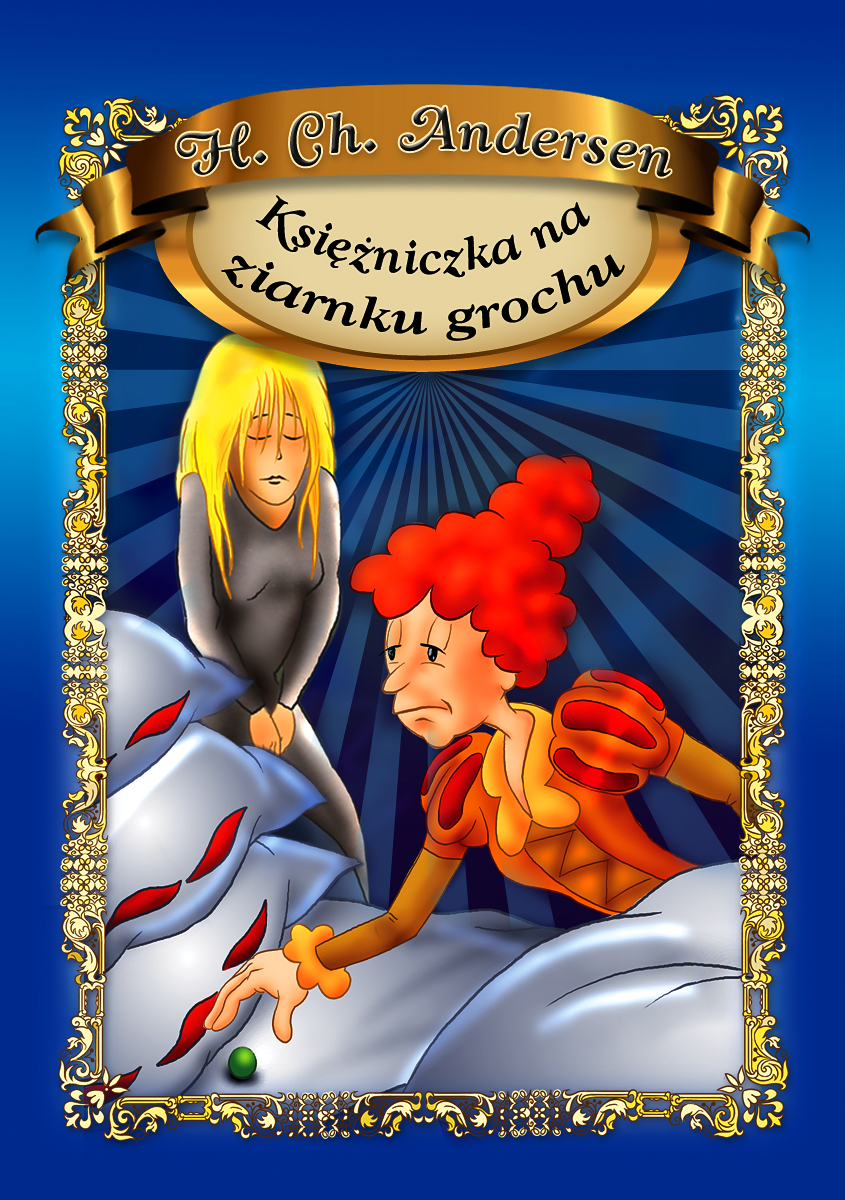 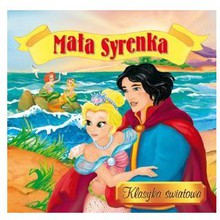 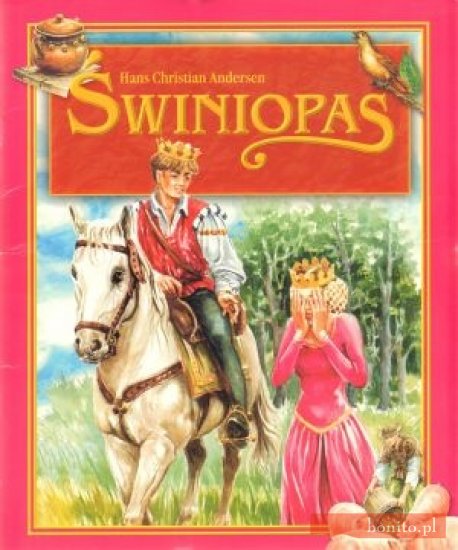 Andersen zmarł w 1875 roku, jednak jego twórczość nadal pozostaje niezmiernie popularna. 

„Baśnie” przetłumaczone zostały na ponad 140 języków i doczekały się mnóstwa adaptacji filmowych i radiowych. Do najbardziej znanych należy „Mała Syrenka” – film animowany stworzony przez studio Walta Disneya.
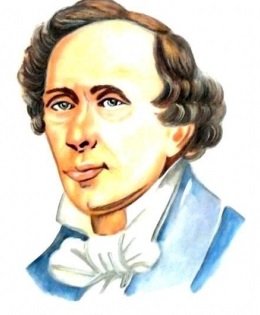